EEE 400 PROGRESS REPORT PRESENTATION (FINAL TERM)
Use of Hybrid Plasmonic Nanoparticle Systems to Enhance the Opto-Electronic Performance of Thin-Film Solar Cells
Presented by:
Shahriar Islam, Jawad Hasan, S. M. Nayeem Arefin 
Department of Electrical & Electronic Engineering
INDEPENDENT UNIVERSITY, BANGLADESH
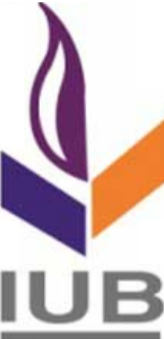 Supervisor: Mustafa Habib Chowdhury, PhD, SMIEE
Jawad Hasan				Use of hybrid plasmonic nanoparticle   				Page ‹#›/29
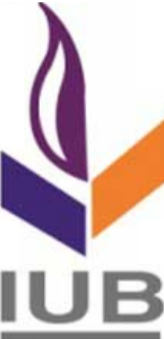 Outline
Background and Motivation
Solar cell
Existing PV technologies (Problems and Solutions).
Understanding and Utilizing Hybrid Plasmonic Nanostructures.
Problem Statement, Objectives and Addressing complex engineering problems and activities
Research Methodology and Proposed Simulation Setup
Modeling of Nanoparticle Configurations 
Performance Parameters
Results and Analysis
Impact of Project on Environment and Sustainability
Limitations
Summary
Future Works
Jawad Hasan				Use of hybrid plasmonic nanoparticle   				Page ‹#›/29
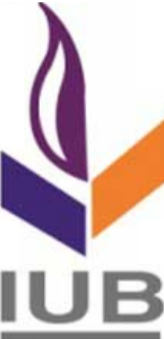 Background and Motivation
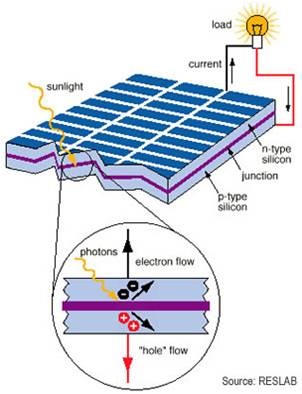 Efficiency of 1st generation Solar cells (15-20%).
40% cost is the bulk material.
Need to reduce the cost and increasethe efficiency.
TFSC uses less bulk material so costs less.
Different Light trapping techniques
Plasmonic Metallic Nanoparticle
Jawad Hasan				Use of hybrid plasmonic nanoparticle   				Page ‹#›/29
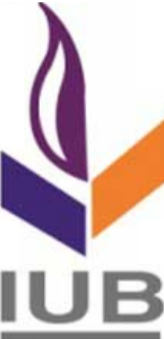 Background and Motivation (contd..)
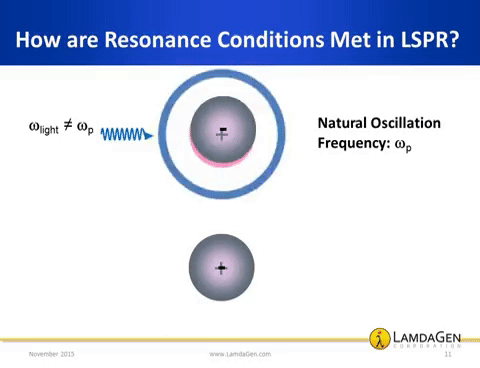 Core-Shell Nanostructure Plasmonic Characteristics
Electrical & chemical isolation
Tunable scattering direction
Absorbing substrate has a large volume that can be exploited to increase solar cell performance.
Metal-Dielectric interface is needed for SPR.
Embedding Core-Shell nanoparticle in Si ensures a metal-dielectric interface for SPR.
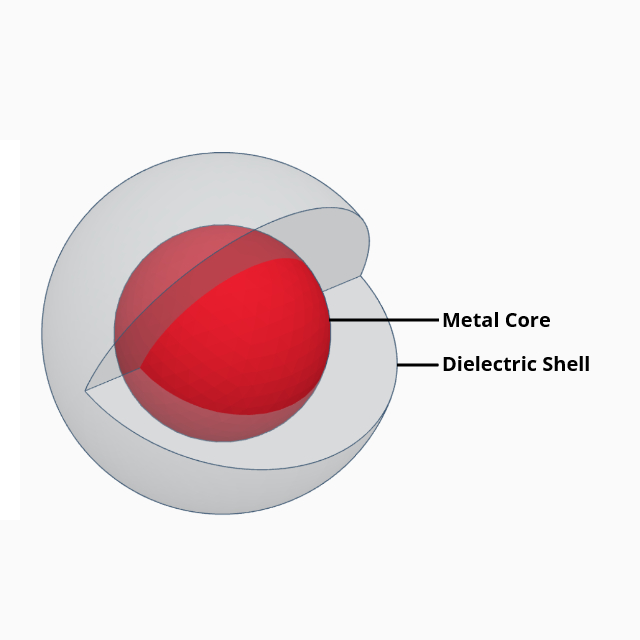 Jawad Hasan				Use of hybrid plasmonic nanoparticle   				Page ‹#›/29
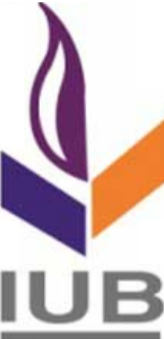 Background and Motivation (Literature Review)
Jawad Hasan				Use of hybrid plasmonic nanoparticle   				Page ‹#›/29
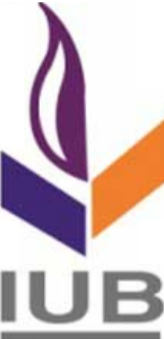 Background and Motivation (Literature Review)
Jawad Hasan				Use of hybrid plasmonic nanoparticle   				Page ‹#›/29
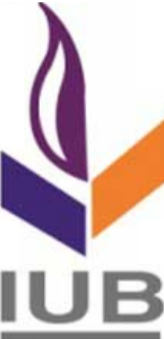 Problem Statement & Objective
After literature review, the following major problems are discovered and needed to be addressed:
Low opto-electronic performance due to the reduced thickness of TFSCs.
Need for better light trapping techniques.

The objective of the project is to:
Use engineering principles to design hybrid plasmonic nanostructures to increase light confinement in Si substrate to ultimately increase the opto-electronic performance of thin-film solar cells.
Find the optimal nanoparticle configuration for incorporation into thin film solar cell to increase efficiency.
Jawad Hasan				Use of hybrid plasmonic nanoparticle   				Page ‹#›/29
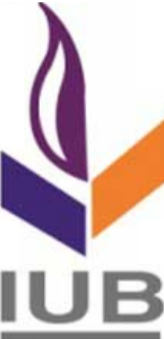 Addressing complex engineering problems
Jawad Hasan				 Use of hybrid plasmonic nanoparticle 			                Page ‹#›/29
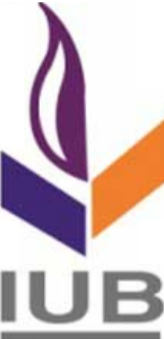 Addressing Complex Engineering Activities
Jawad Hasan				 Use of hybrid plasmonic nanoparticle 			                Page ‹#›/29
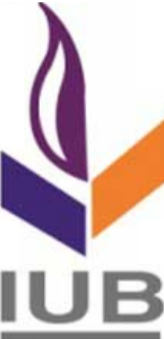 Research Methodology
Literature Review
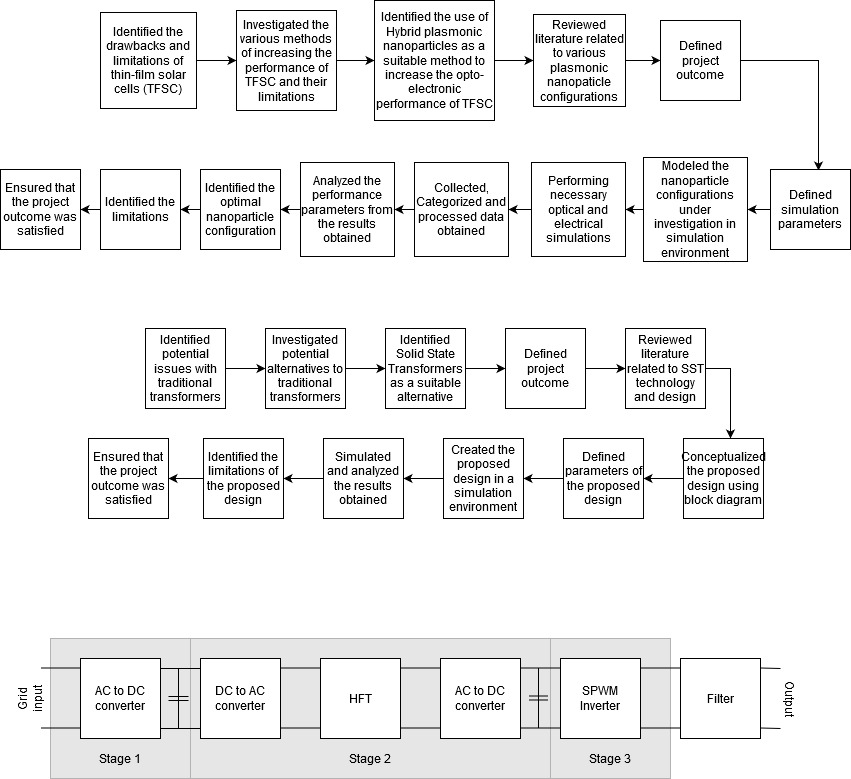 Results and Analysis
Simulation
Modeling
Shahriar Islam				Use of hybrid plasmonic nanoparticle   				Page ‹#›/29
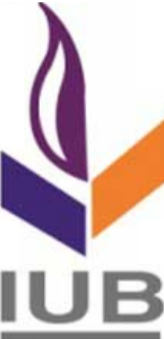 Simulation Setup
Simulation Software: FDTD Solutions and DEVICE 
◦Temp: 300K
◦Boundary Condition: PML
◦Source: Solar Spectral Irradiance  AM 1.5G
◦λ= 300-800 nm with 150 frequency points
◦Mesh type: Conformal Mesh
◦Mesh size: 2nm
◦Total-Field-Scattered-Field(TFSF) Source for calculating  Extinction Spectra.
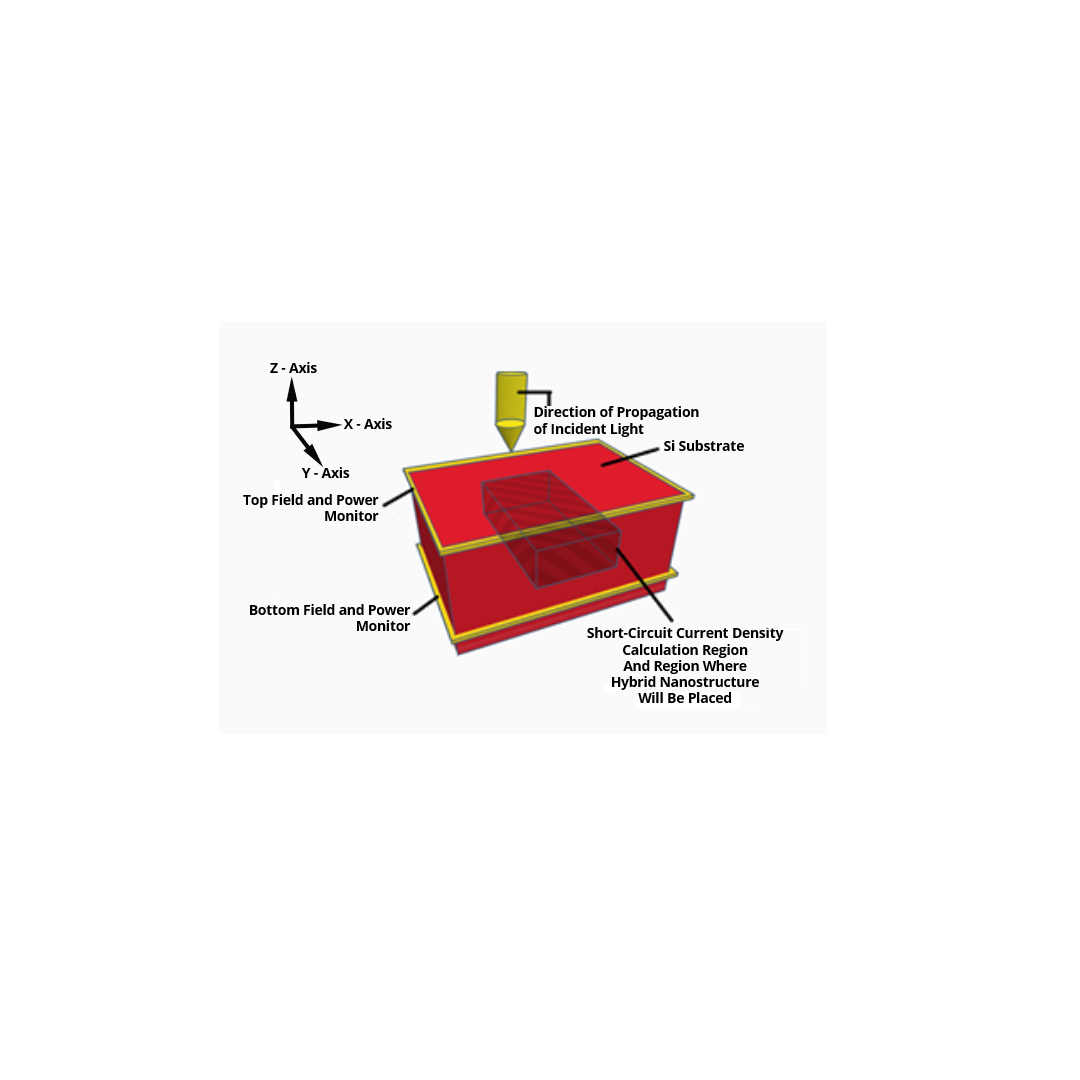 Figure: FDTD Simulation setup for optical absorption enhancement (g) analysis, utilizing frequency domain field and power monitors.
Shahriar Islam				Use of hybrid plasmonic nanoparticle   				Page ‹#›/29
Modeling of Nanoparticle Configurations
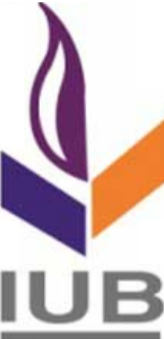 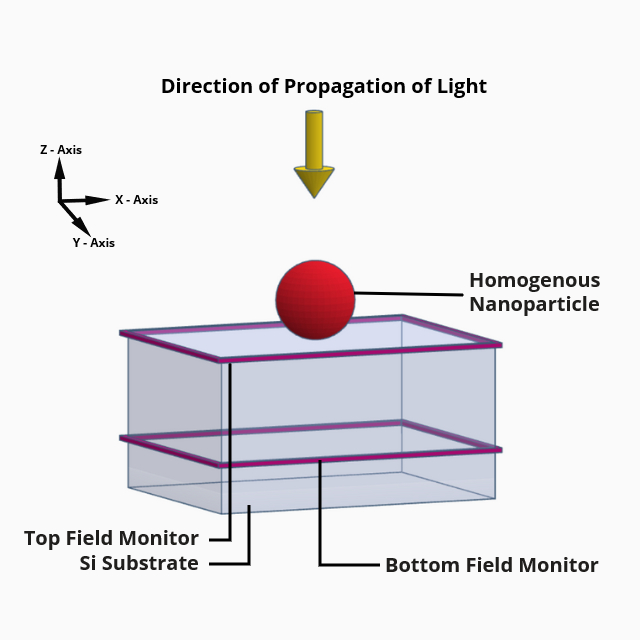 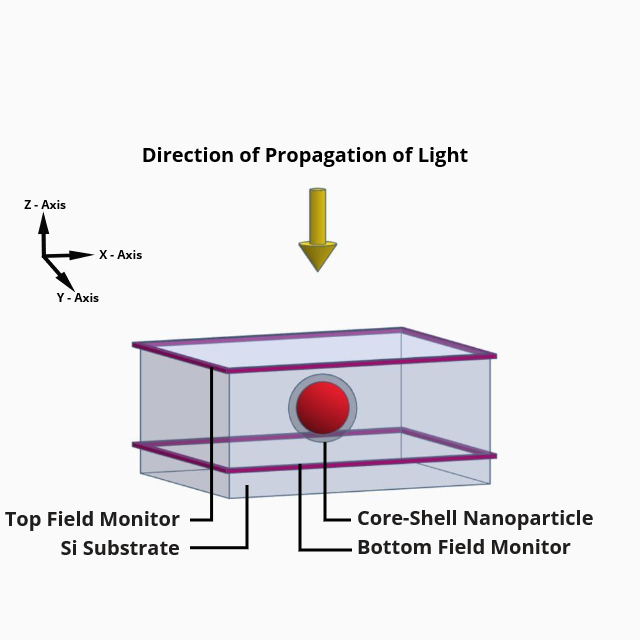 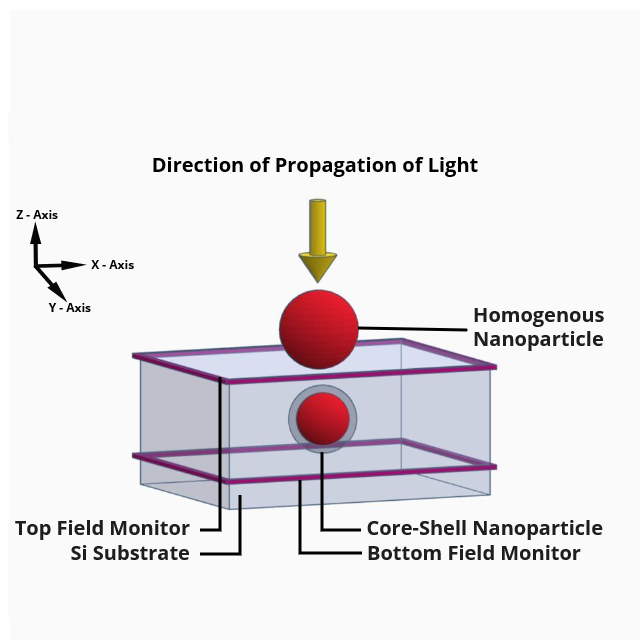 Homogenous Ag Nanoparticle on Top of the substrate.
Embedded Ag-Core Silica-Shell Nanoparticle inside the substrate.
"Sandwich" configuration comprising Homogenous Ag Nanoparticle on Top of the Substrate and Embedded Core-Shell Nanoparticle inside the substrate.
Shahriar Islam				Use of hybrid plasmonic nanoparticle   				Page ‹#›/29
Modeling of Nanoparticle Configurations
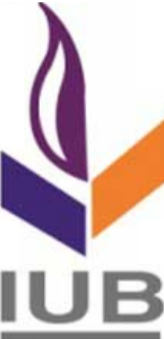 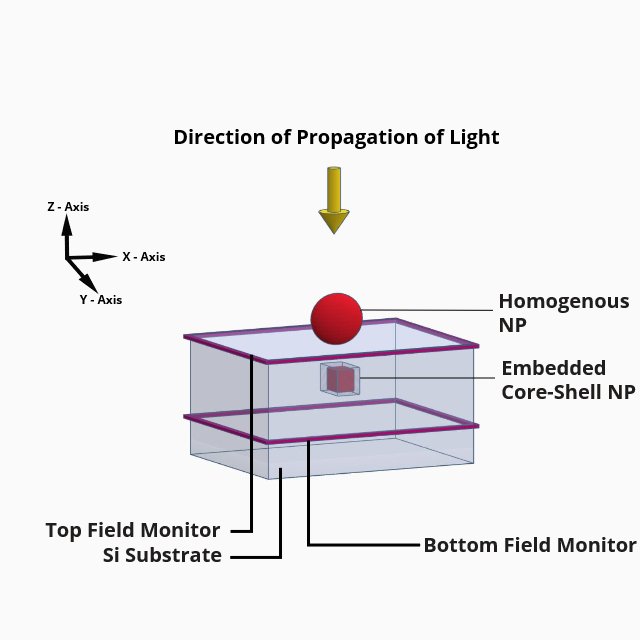 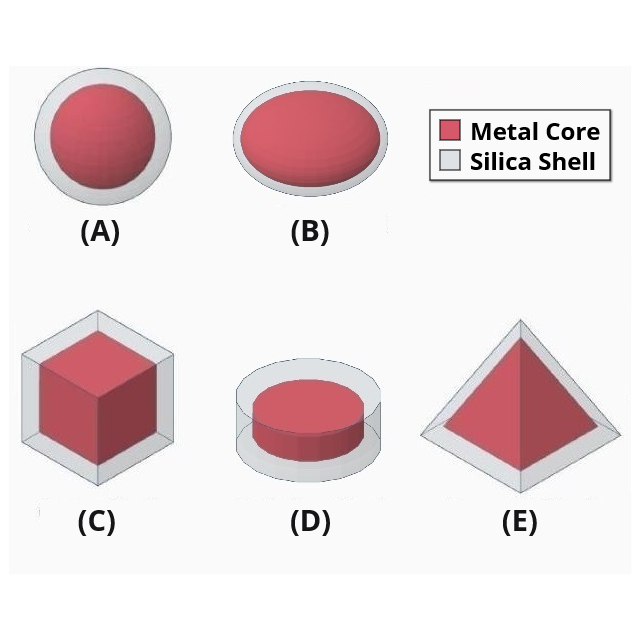 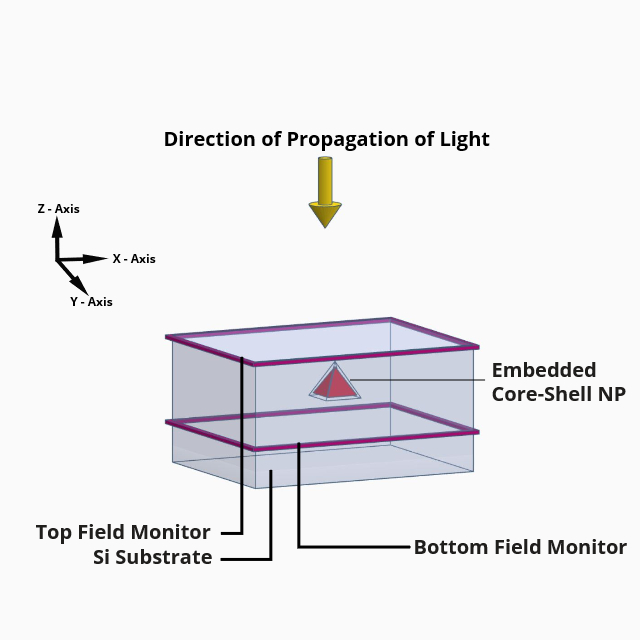 Various shapes of core-shell nanoparticles.
Embedded Pyramidal Ag-Core Silica-Shell Nanoparticle inside the substrate.
"Sandwich" configuration comprising Homogenous Ag Nanoparticle on Top of the Substrate and Embedded Cubical Core-Shell Nanoparticle.
Shahriar Islam				Use of hybrid plasmonic nanoparticle   				Page ‹#›/29
Modeling of Nanoparticle Configurations
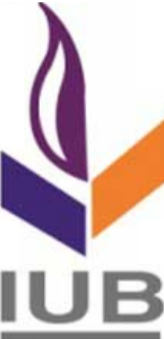 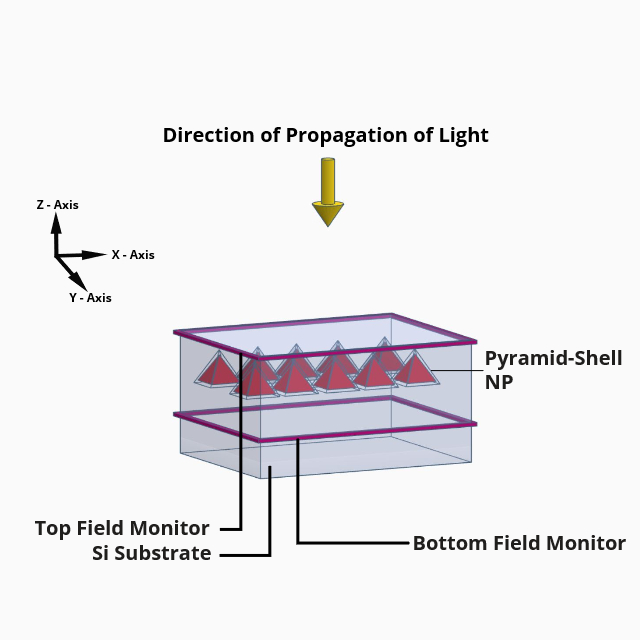 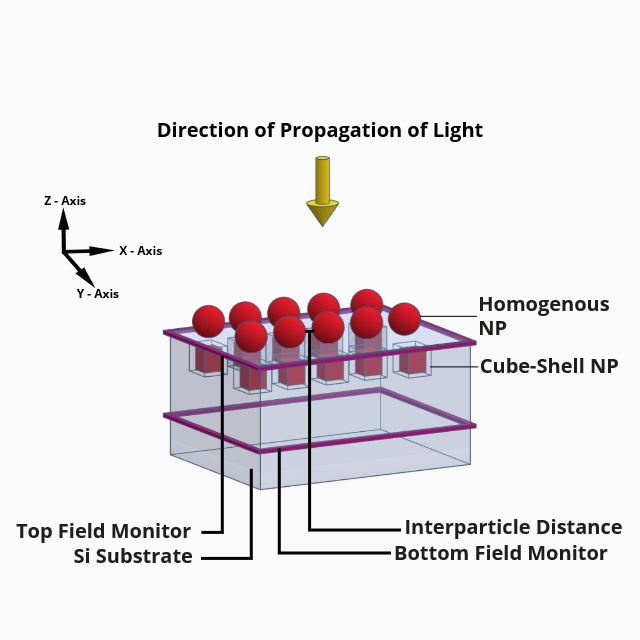 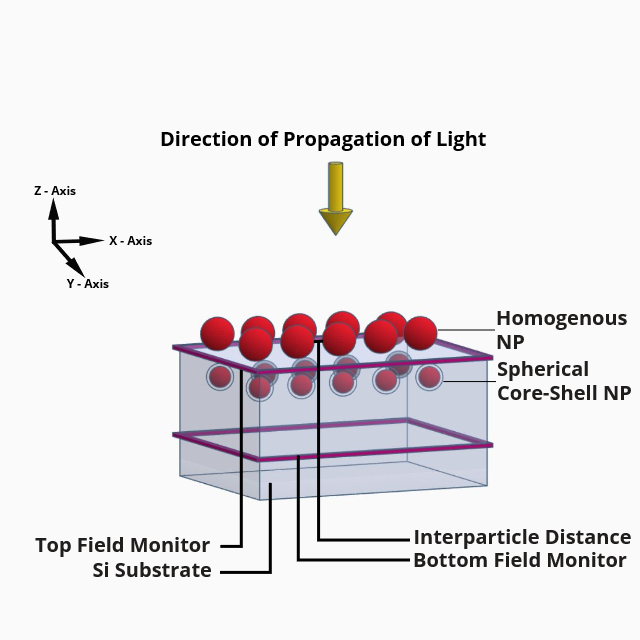 Array of Homogenous Ag Nanoparticles on Top of the Substrate and Embedded Spherical Core-Shell Nanoparticles in “Sandwich” Configuration.
Array of Embedded Pyramidal Ag-Core Silica-Shell Nanoparticles inside the substrate.
Array of Homogenous Ag Nanoparticles on Top of the Substrate and Embedded Cubical Core-Shell Nanoparticles in “Sandwich” Configuration.
Shahriar Islam				Use of hybrid plasmonic nanoparticle   				Page ‹#›/29
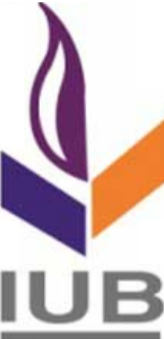 Performance Parameters
Shahriar Islam				Use of hybrid plasmonic nanoparticle   				Page ‹#›/29
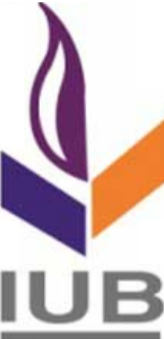 Results and Analysis (*Tensymp)
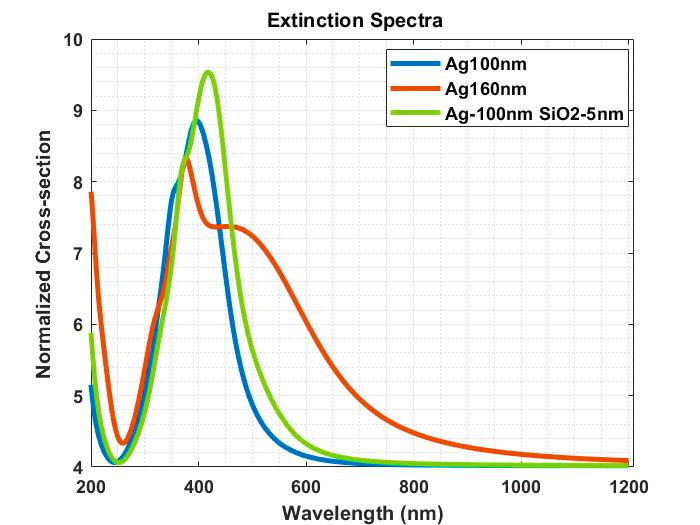 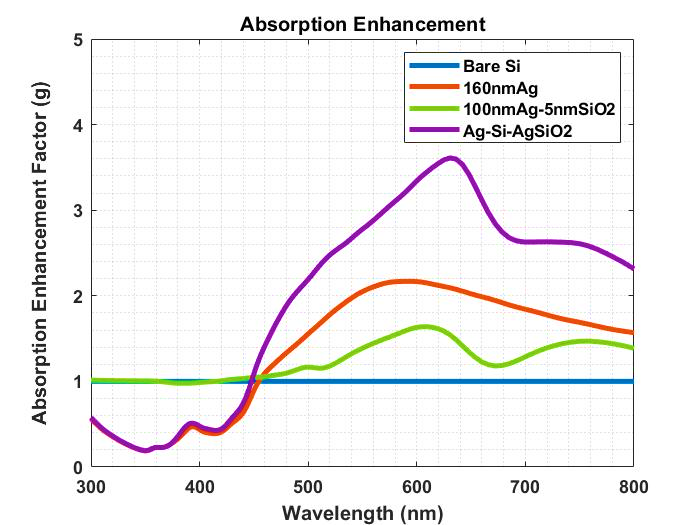 Figure: Extinction spectra for 100nm Ag NP, 160nm Ag NP and a Core-Shell (Ag-SiO2) nanoparticle with a 100nm diameter core and shell thickness of 5nm.
Figure: Optical absorption enhancement factor (g) plots for Bare Si, AgNP(160nm), Ag(100nm)-SiO2(5nm) and, Ag-Si-SiO2.
Shahriar Islam 			Use of hybrid plasmonic nanoparticle	   				Page ‹#›/29
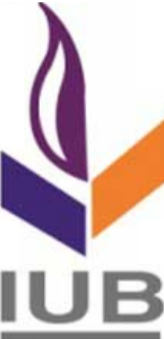 Results and Analysis (contd.) (*Tensymp)
TABLE.2. Short-circuit current (Jsc) and optical absorption enhancement factor (g) results for homogenous NP (on top of the substrate) and core-shell NP (embedded inside the substrate) in “sandwich” configuration (Ag-Si-AgSiO2).
TABLE. 1. Short-circuit current (Jsc) and absorption enhancement factor (g) results for homogenous nanoparticle configuration (Ag) on top of the silicon substrate.
Shahriar Islam 			Use of hybrid plasmonic nanoparticle	   				Page ‹#›/29
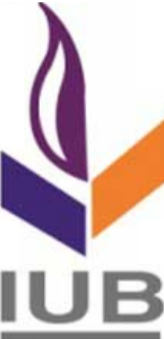 Results and Analysis (contd.) (*Tensymp)
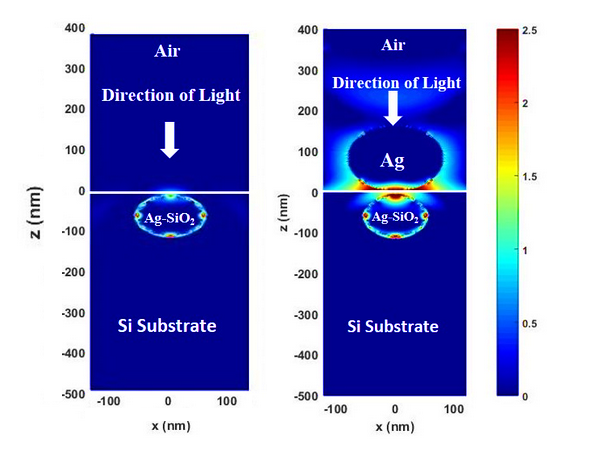 TABLE. 3. Optical absorption enhancement, short circuit current density (Jsc), open circuit voltage (Voc), output power, fill factor (FF) and efficiency (n) for bare silicon substrate, homogenous nanoparticle configuration (Ag), embedded core-shell nanoparticle configuration (Ag-SiO2), and “Sandwich” configuration (Ag-Si-AgSiO2).
Figure: Near-field images illustrating the electromagnetic field patterns for (a) Embedded core-shell nanoparticle configuration, and (b) Homogenous and core-shell nanoparticle in “Sandwich” configuration.
Shahriar Islam 			Use of hybrid plasmonic nanoparticle	   				Page ‹#›/29
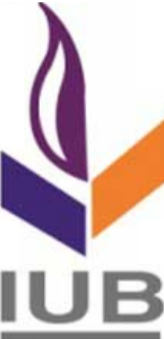 Results and Analysis (*UIU)
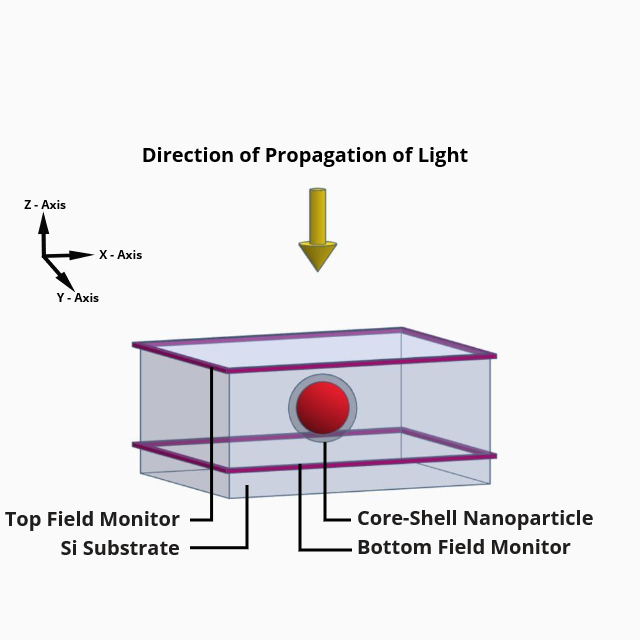 table: optical absorption enhancement (g) and short-circuit current density (jsc) in a/m2 for core-shell particles with varying shell thickness
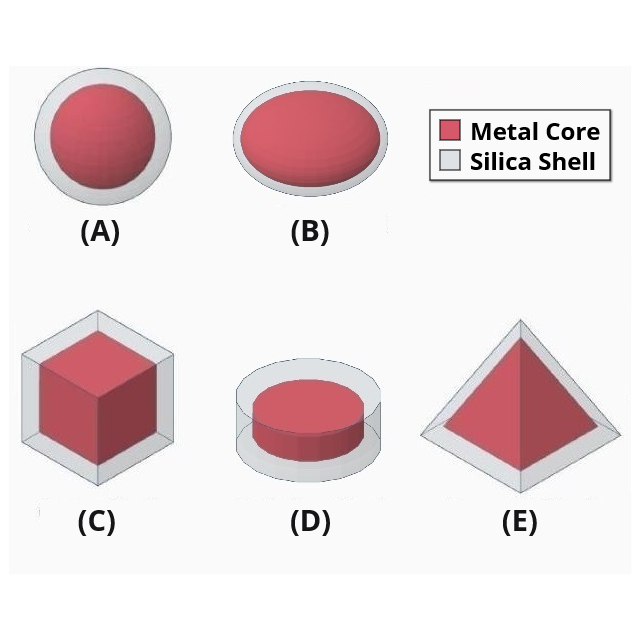 S. M. Nayeem Arefin 			Use of hybrid plasmonic nanoparticle   				Page ‹#›/29
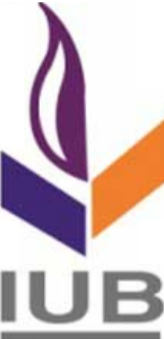 Results and Analysis (*UIU)
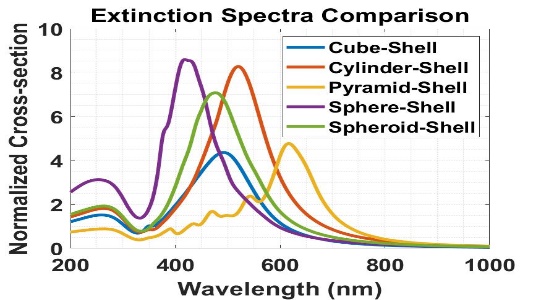 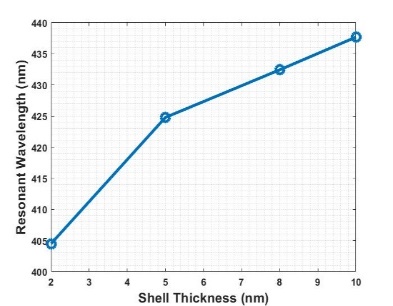 Figure: Extinction spectra for various shapes of Core-Shell (Ag-SiO2) nanoparticle with a constant core volume of 5.23*106 nm3.
Figure: Shift in the plasmon resonance wavelength for a spherical Ag core-silica shell NP as a function of the shell thickness
S. M. Nayeem Arefin 			Use of hybrid plasmonic nanoparticle   				Page ‹#›/29
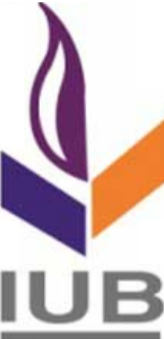 Results and Analysis (*UIU)
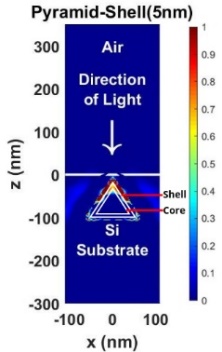 Table: g, Jsc, Voc, FF, Power and Increase in Efficiency (n) for silver-core dielectric-shell NPs of different shapes that are embedded inside the silicon absorbing substrate with optimum shell thickness.
Figure: Optical near-field enhancement image along the x-z plane for (A) Pyramidal core-shell NP
S. M. Nayeem Arefin 			Use of hybrid plasmonic nanoparticle   				Page ‹#›/29
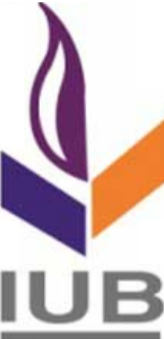 Results and Analysis (*UIU)
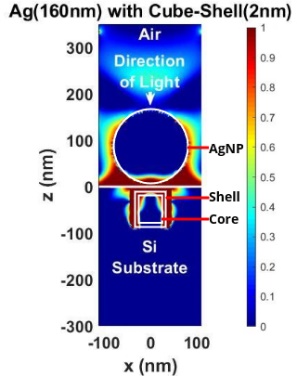 Table: g, Jsc, Voc, and FF for “Sandwich” configuration of particles with homogeneous Ag NP on top of the silicon substrate and core-shell NPs embedded inside the substrate.
Figure: Optical near-field enhancement image for optimal sandwich configuration.
S. M. Nayeem Arefin 			Use of hybrid plasmonic nanoparticle   				Page ‹#›/29
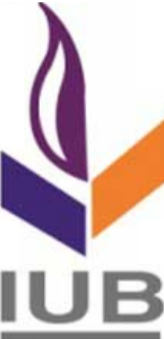 Results and Analysis (*Array)
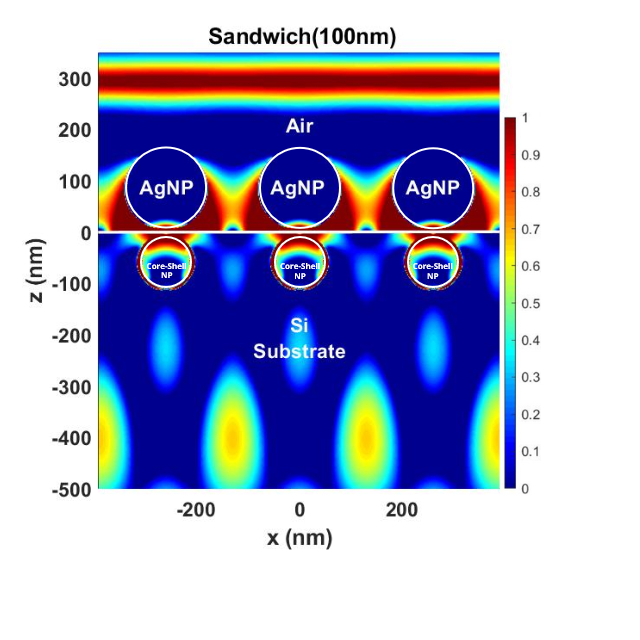 Figure: Optical near-field enhancement image for current “Sandwich” configuration with optimal pitch size.
S. M. Nayeem Arefin 			Use of hybrid plasmonic nanoparticle   				Page ‹#›/29
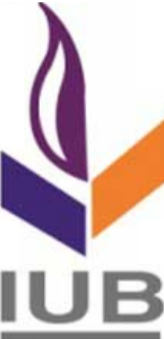 Results and Analysis (*Array)
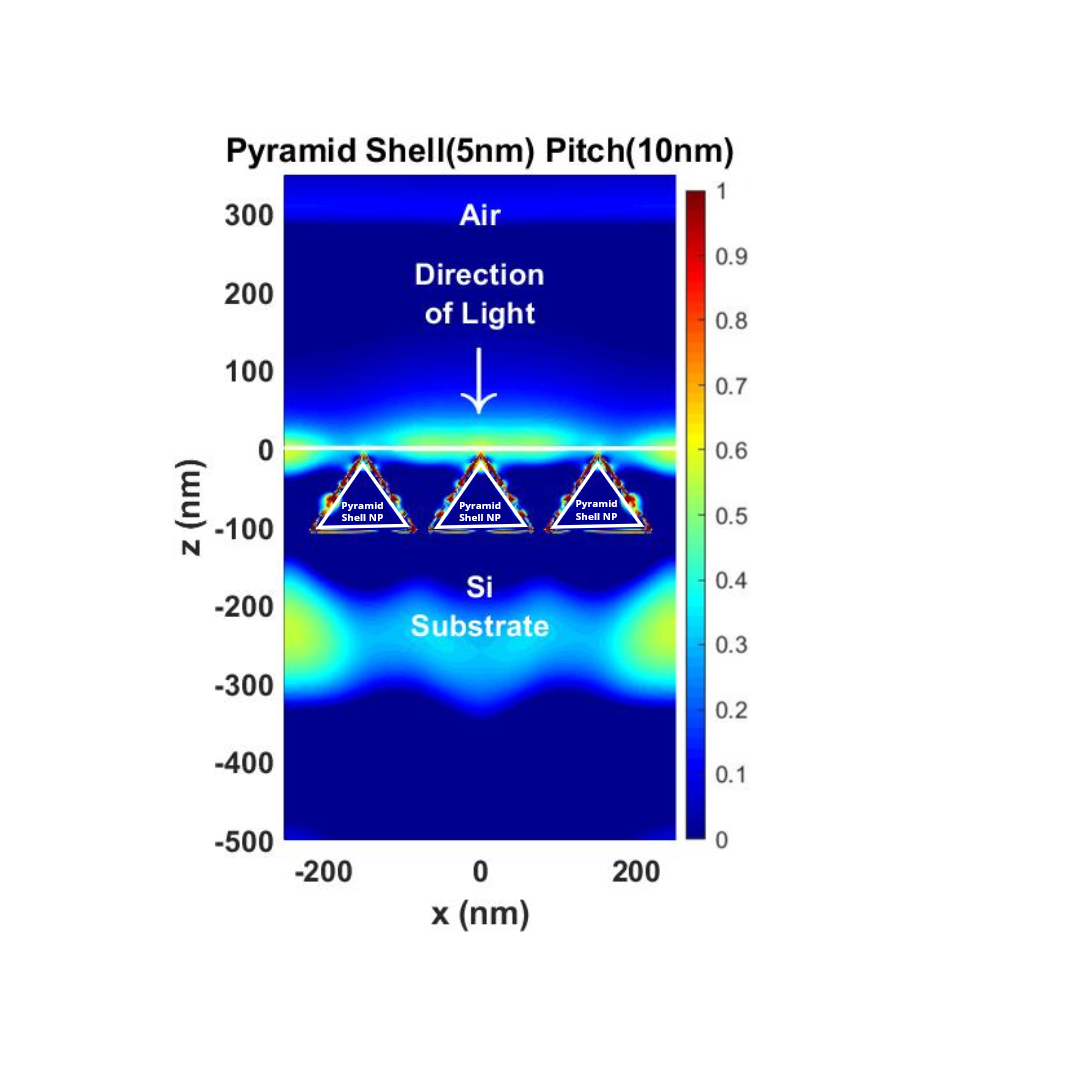 Figure: Optical near-field enhancement image for embedded pyramid-shell NPs with optimal pitch size.
S. M. Nayeem Arefin 			Use of hybrid plasmonic nanoparticle   				Page ‹#›/29
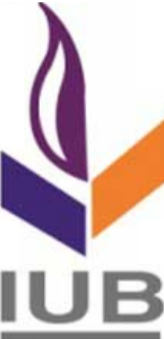 Results and Analysis (*Array)
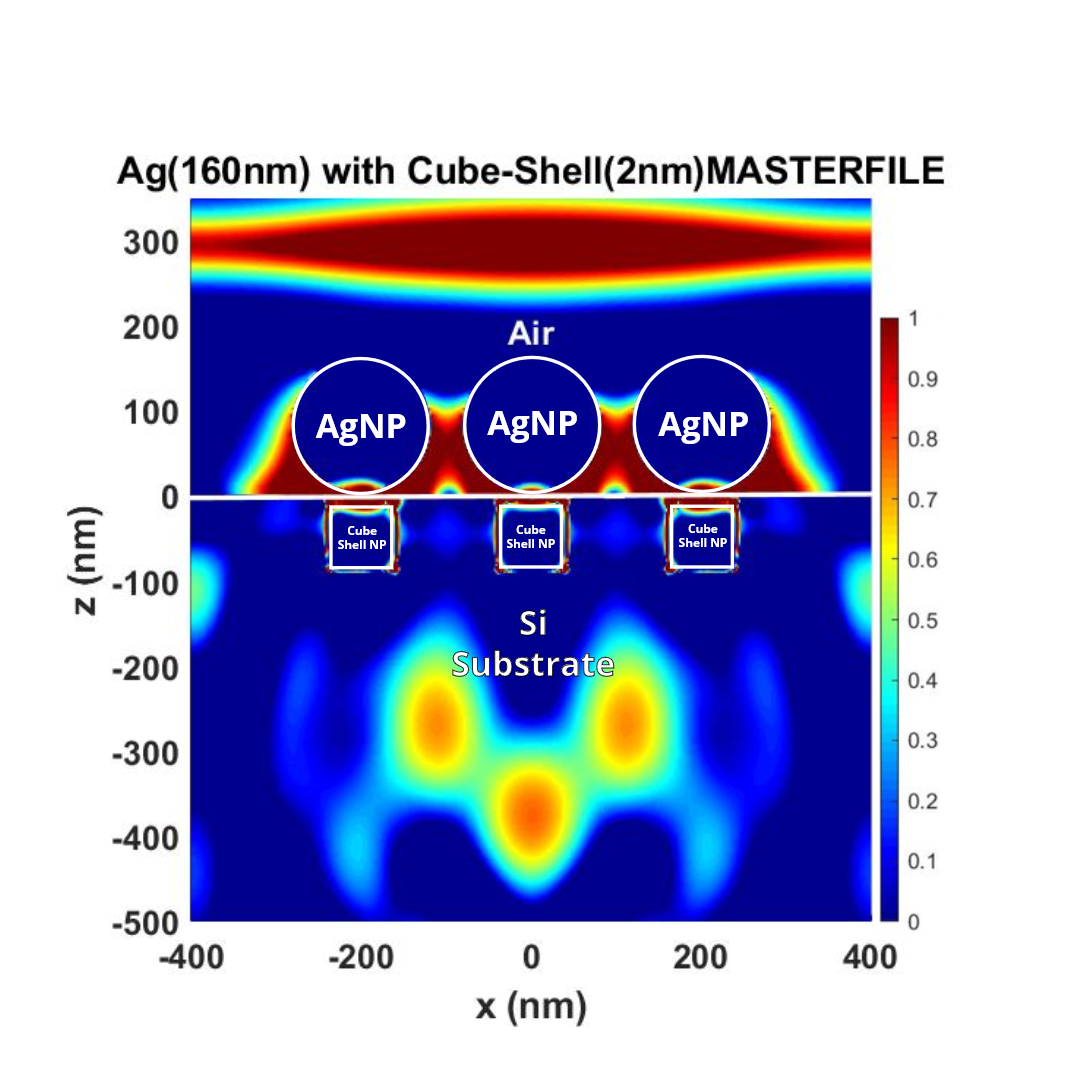 Figure: Optical near-field enhancement image for the current “Sandwich” configuration with optimal pitch size.
S. M. Nayeem Arefin 			Use of hybrid plasmonic nanoparticle   				Page ‹#›/29
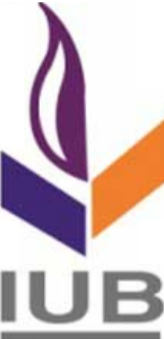 Impact of Project on Environment & Sustainability
Environment: PV- 40g CO2/ kWhCoal- 1000g CO2/kWhNG- 640g CO2/kWh 

The cost of PV power must be equal or lower than the grid electricity.

The rise of the solar cell industry in Bangladesh.
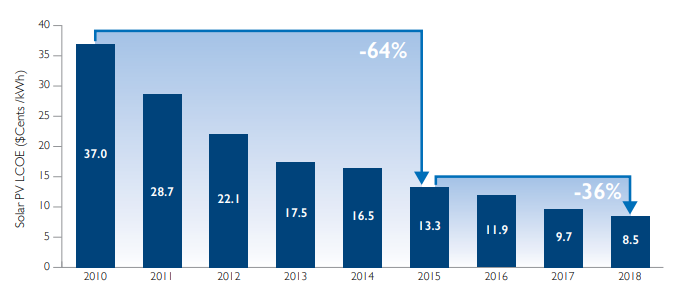 Figure: Levelized cost of energy.
S. M. Nayeem Arefin			Use of hybrid plasmonic nanoparticle   			                 Page ‹#›/29
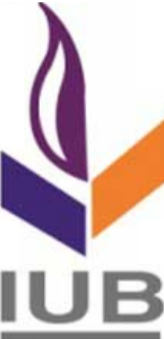 Limitations
Need experimental implementation of simulations
Fabrications challenges
Particle size/shape consistency
Embedding/Attachment to the absorbing layer

Need for higher computational memory and power to simulate large scale arrays with more control

Need more theoretical explanation for simulation data
S. M. Nayeem Arefin			Use of hybrid plasmonic nanoparticle   			                 Page ‹#›/29
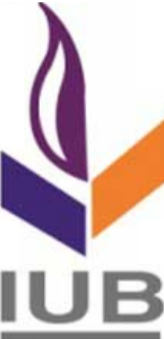 Summary
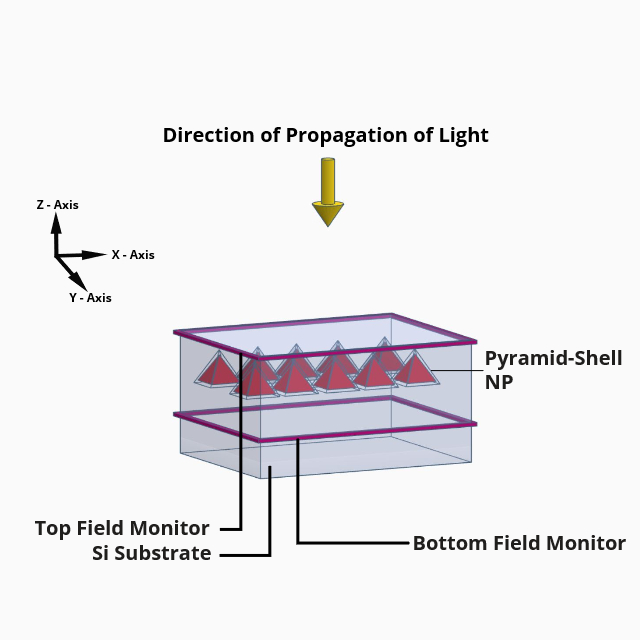 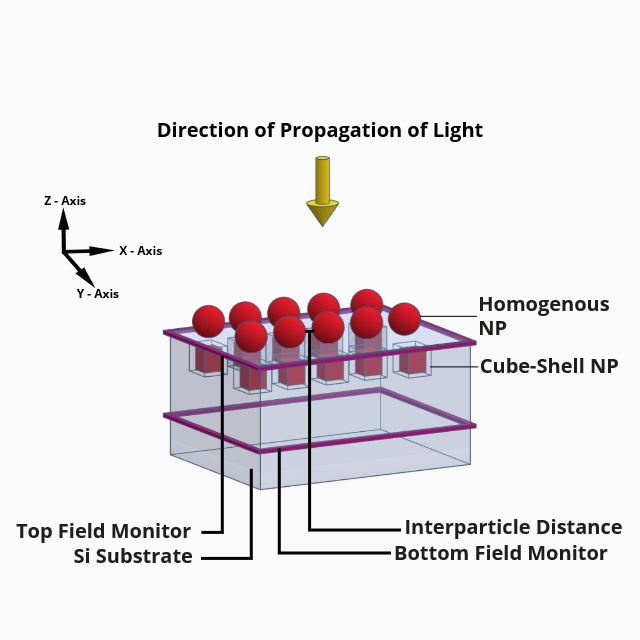 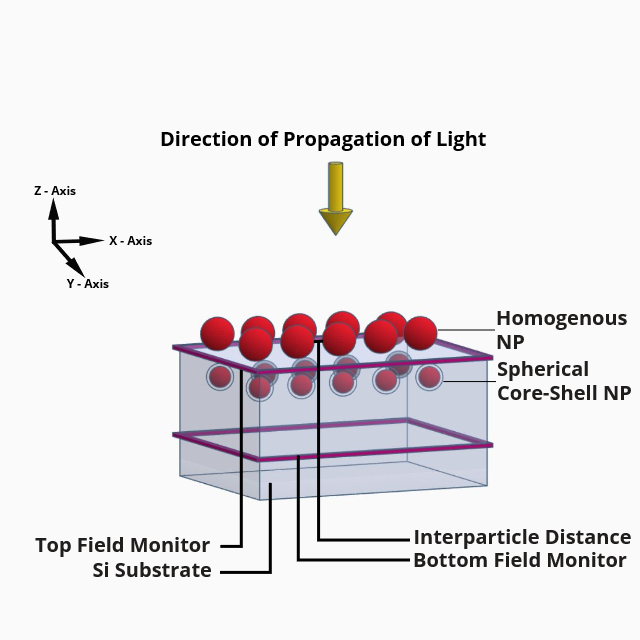 S. M. Nayeem Arefin 			Use of hybrid plasmonic nanoparticle   				Page ‹#›/29
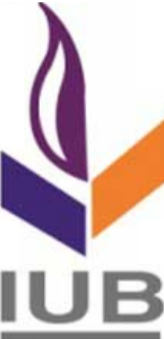 Future Works
Incorporating p-n junctions, contacts and varying doping concentrations.
Varying the pitch of both top and embedded nanoparticles in large scale array simulations.
Investigating dimer/trimer core-shell nanoparticle complexes.
Investigate the use of core-shell nanoparticles made of alloys.
Investigating the effect of different dielectric shell layers and their thickness.
Experimental Implementation of the simulation study.
S. M. Nayeem Arefin 			Use of hybrid plasmonic nanoparticle   				Page ‹#›/29
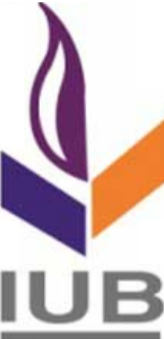 Publications Generated by Group 9 from EEE 400 Project
Journal:

S.M.N. Arefin, S. Islam, J. Hasan, F. Fairooz, M. Shaky, M.H. Chowdhury. “Using Plasmonic Nanostructures to Enhance Solar Cell Performance – Potential for Significantly Harvesting Solar Energy in Bangladesh”. International Energy Journal – Bangabandhu Chair Special Edition (Energy, Disaster, Climate Change: Sustainability and Just Transitions in Bangladesh) (Eds. Prof. Joyashree Roy, Sheikh Tawhidul Islam & Indrajit Pal).
Conference Papers:

S.M.N. Arefin, S. Islam, F. Fairooz, J. Hasan, M.H. Chowdhury. "Computational study of “sandwich” configuration of plasmonic nanoparticles to enhance the optoelectronic performance of thin-film solar cells." 2020 IEEE Region 10 Symposium (TENSYMP). IEEE, 2020.
S.M.N. Arefin, J. Hasan, S. Islam, F. Fairooz, M.H. Chowdhury. “Influence of Particle Shape on the Ability of Plasmonic Metal Core-Silica Shell Nanoparticles Embedded within the Absorbing Layer to Enhance the Opto-electronic Performance of Thin-Film Solar Cells” 2020 International Conference on Advanced Information & Communication Technology (ICAICT). IEEE, 2020.
F. Fairooz, J. Hasan, S.M.N. Arefin, S. Islam, M.H. Chowdhury. “Use of plasmonic nanoparticles made of aluminum and alloys of aluminum to enhance the optoelectronic performance of thin-film solar cells”. 2020 IEEE Region 10 Symposium (TENSYMP). IEEE, 2020.
M. Shaky, S.M.N. Arefin, M. H. Chowdhury. “Use of Bowtie-shaped Nanoapertures and Spherical Plasmonic Metal Nanoparticles to Improve the Optoelectronic Performance of Thin-film Solar Cells”. 2020 International Conference on Advanced Information & Communication Technology (ICAICT). IEEE, 2020
Fantastic 3				Use of hybrid plasmonic nanoparticle   			                        IUBPSL
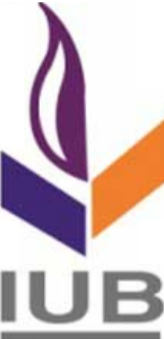 Upcoming Publications from Group 9
S. Islam, J. Hasan, S.N. Hasan, S.M.N. Arefin, M.H. Chowdhury. “Effect of structural defects in periodic arrays of plasmonic metal nanoparticles in enhancing the opto-electronic performance of thin-film solar cells” (to be submitted to IEEE Tensymp 2021)
J. Hasan, S.N. Hasan, S. Islam, S.M.N. Arefin, M.H. Chowdhury. “Computational investigation of the effect of the angle of incidence of solar radiation on the capability of arrays of plasmonic metal nanoparticles for enhancing the opto-electronic performance of thin-film solar cells” (to be submitted to IEEE Tensymp 2021)
S.M.N. Arefin, J. Hasan, S. Islam and M.H. Chowdhury. “A Study of Plasmonic Core-Shell Nanoparticles Embedded Inside the Absorbing Substrate to Enhance the Opto-electronic Performance of Thin Film Solar Cells” (to be submitted to the Journal of Physics D: Applied Physics)
Fantastic 3 				Use of hybrid plasmonic nanoparticle   				       IUBPSL
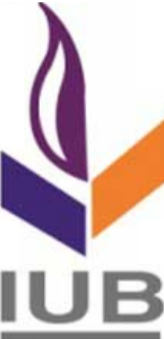 Any questions, comments or suggestions?
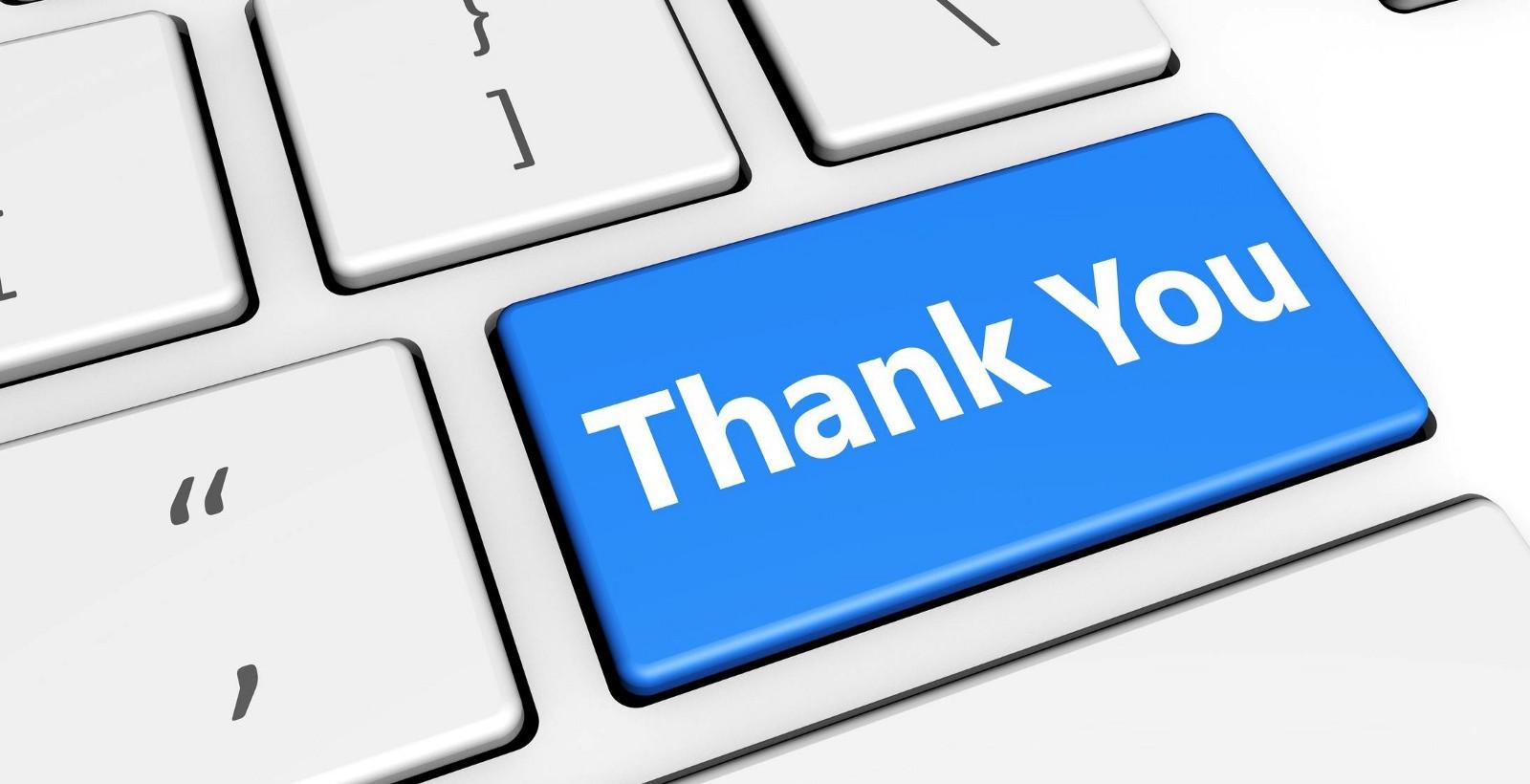 Fantastic 3				Use of hybrid plasmonic nanoparticle   			                        IUBPSL